Reporting and Accident Investigation
Unit 8
Slide 8-1
Objectives
Identify the importance of reporting, and discuss the different types of reporting tools.
Discuss the Safety Officer’s role and responsibilities with regard to incident emergency procedures and accident investigations.
Slide 8-2
Objectives
Identify the basic steps for incident emergency procedures, accident investigation, and documentation.
Identify different types and levels of authority of accident investigations.
Discuss protocols when conducting accident investigations.
Slide 8-3
Introduction to Reporting and Accident Investigation
The ultimate goal of a safety program is to prevent accidents from occurring. 
To achieve this goal, we need to recognize small indicators before they result in accidents.
Slide 8-4
Introduction to Reporting and Accident Investigation
Reporting and taking appropriate followup actions (e.g., including accident investigation) will improve safety and effectiveness for organizational operations.
Slide 8-5
Safety Triangle and Reporting
Slide 8-6
Safety Triangle and Reporting
Studies have found that, statistically, for every 600 near misses when appropriate mitigations are not put into place, a disabling injury or fatality is likely to occur.
Slide 8-7
Safety Triangle
1
Disabling Injury or Fatality

Significant Injury or Property Damage

Minor Injury or Property Damage

Near Miss
29
300
600
Slide 8-8
Safety Triangle and Reporting
Safety Triangle“A reporting culture is a safety culture.”	(Weick and Sutcliff)
Slide 8-9
Safety Triangle and Reporting
ReportingAs illustrated in the safety triangle, most events occur with small indicators; these indicators are often called near-miss events.
Slide 8-10
Safety Triangle and Reporting
ReportingRespective agencies have agency-specific reporting requirements and systems that should be followed.
Slide 8-11
Safety Triangle and Reporting
Reporting – Tools available to the wildland fire community:
SAFENET 
SAFECOM
Slide 8-12
Safety Triangle and Reporting
Reporting
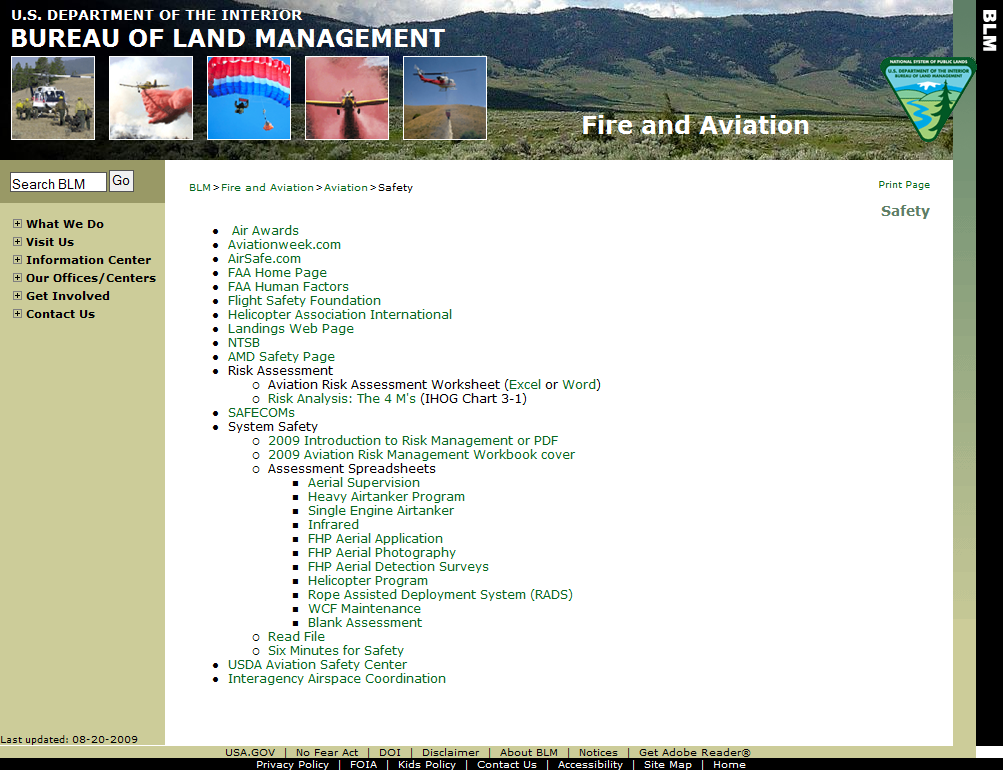 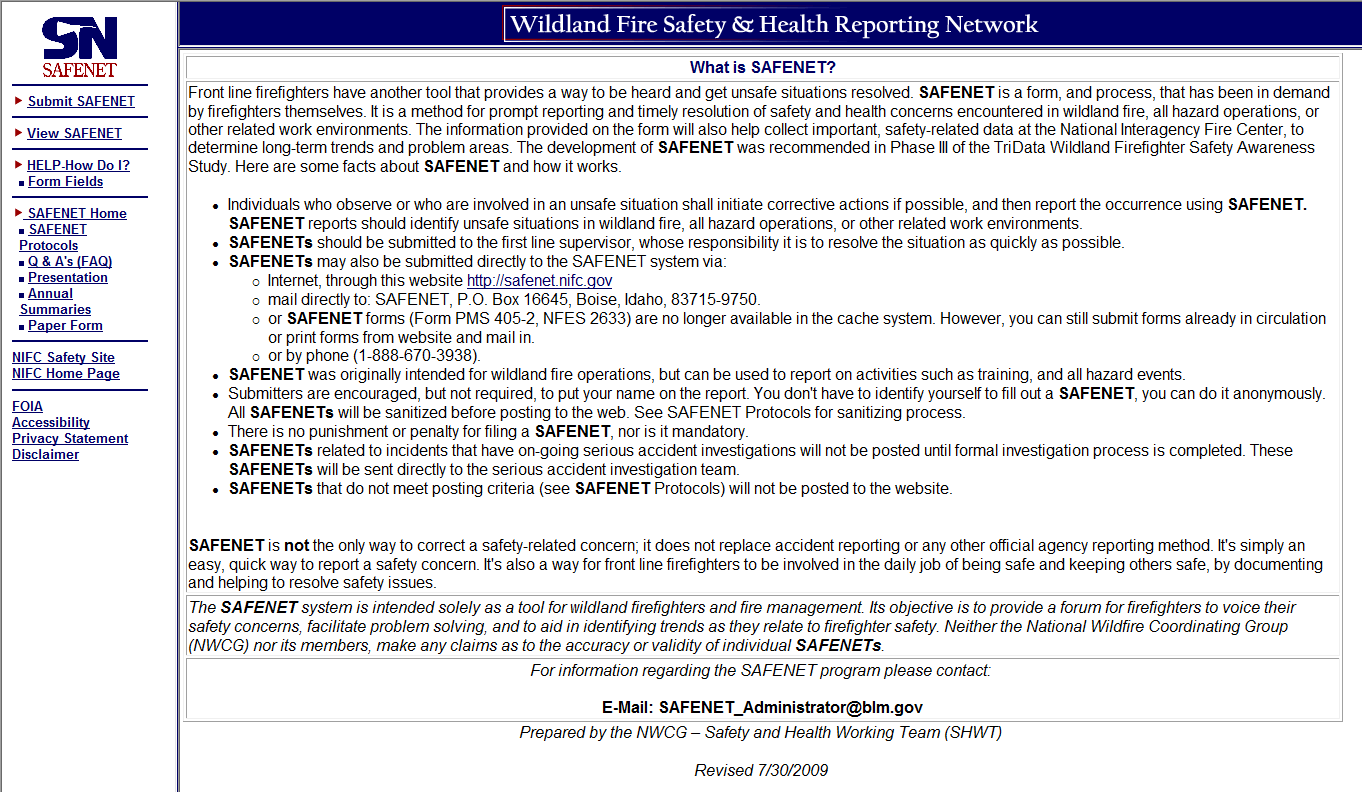 Slide 8-13
Emergency Planning
Slide 8-14
Emergency Planning
Assist with establishing Incident Management Team (IMT) Standard Operating Procedures (SOPs) for emergency responses.
Slide 8-15
Emergency Planning
Ensure medical emergency actions are implemented according to the standard Medical Emergency Procedures found in the Incident Emergency Plan (IEP). 
 
Ensure accident scene is secured.
Determine type of accident.
Start the preliminary investigation.
Slide 8-16
Emergency Planning
Initiating Emergency Response Protocols

The Dutch Creek Fatality – 2008
Memo can be found at:
http://www.nwcg.gov/general/memos/nwcg-025-2010.html
Slide 8-17
Emergency Planning
Emergency Reporting
Any incident personnel can initiate emergency medical actions according to the procedures outlined in the Incident Medical Plan (ICS 206).
Slide 8-18
Emergency Planning
Emergency Reporting – Seven Basic Steps
Step 1: First priority is to ensure 	onsite medical care is given for the 	injured.
Slide 8-19
Emergency Planning
Emergency Reporting – Seven Basic Steps
Step 2: Make notifications as outlined in 	the Incident Emergency Plan.
Slide 8-20
Emergency Planning
Emergency Reporting – Seven Basic Steps
Step 3: Assign personnel to secure the 	scene from further injuries or 	disturbance.
Slide 8-21
Emergency Planning
Emergency Reporting – Seven Basic Steps
Step 4: Start preliminary investigation:
Document site.
Gather names and contact numbers.
Begin completing:
 Motor Vehicle Accident Report
 Statement of Witness
Document all medical treatment.
Slide 8-22
Emergency Planning
Emergency Reporting – Seven Basic Steps
Step 5: Determine level of accident 	investigation.
Slide 8-23
Emergency Planning
Emergency Reporting – Seven Basic Steps
Step 6: Notify and coordinate with the local 	authorities that have jurisdiction.
Slide 8-24
Emergency Planning
Emergency Reporting – Seven Basic Steps
Step 7: Ensure that initial accident 	documentation is complete.
Slide 8-25
Accident Investigation
Slide 8-26
Accident Investigation
Do not lose continuity of operations; remember why you are there, to manage the incident.
Slide 8-27
Accident InvestigationTypes and Levels of Investigation
Slide 8-28
Accident Investigation
Types and Levels of Investigation
Serious Wildland Fire Accident (National Authority)
Slide 8-29
Accident Investigation
Types and Levels of Investigation
Wildland Fire Accident
Slide 8-30
Accident Investigation
Types and Levels of Investigation
Near-miss
Slide 8-31
Accident Investigation
Types and Levels of Investigation
Entrapment
Slide 8-32
Accident Investigation
Types and Levels of Investigation
Fire Shelter Deployment
Slide 8-33
Accident Investigation
Types and Levels of Investigation
Resources and Information

www.nifc.gov/safety/safety_reprtsInvest.html

www.nwcg.gov/pms/pubs/large.html#iibmh
Slide 8-34
Exercise
Burnover and Shelter Deployment Scenario
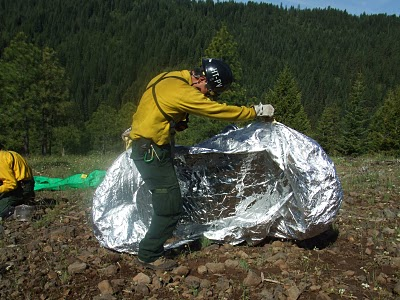 Slide 8-35
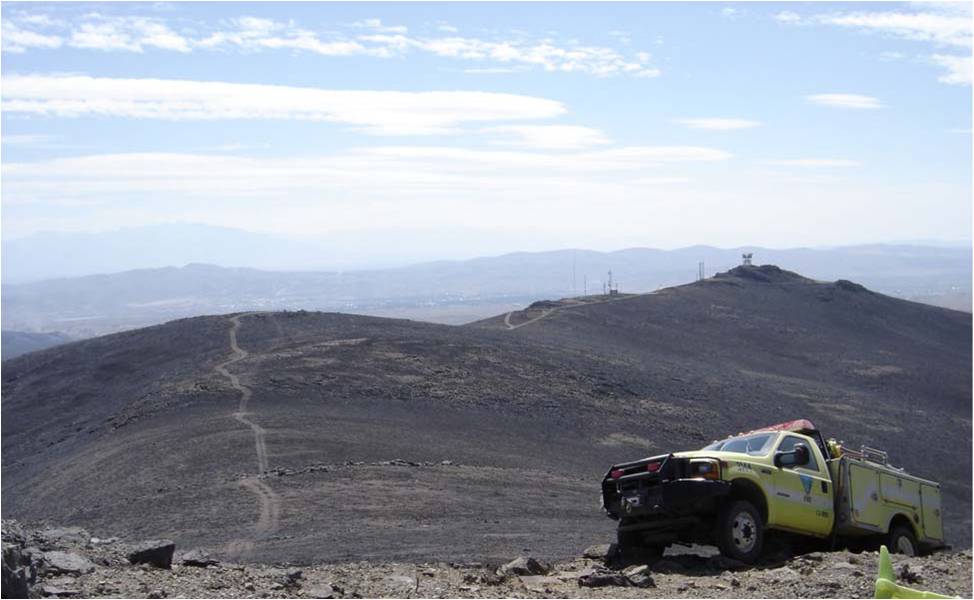 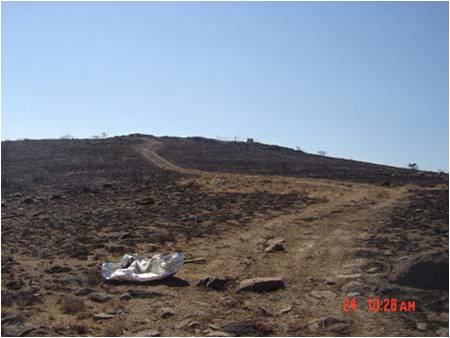 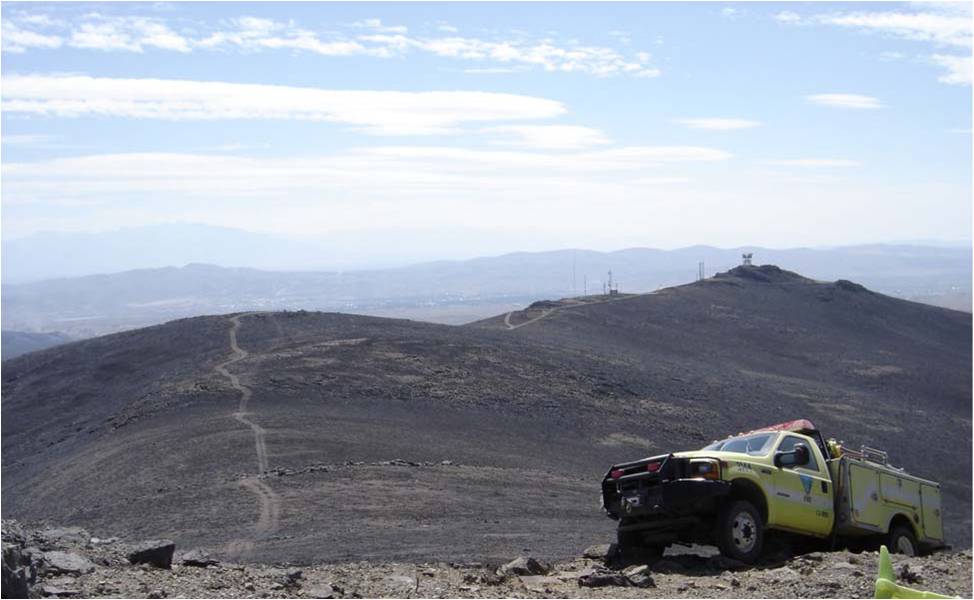 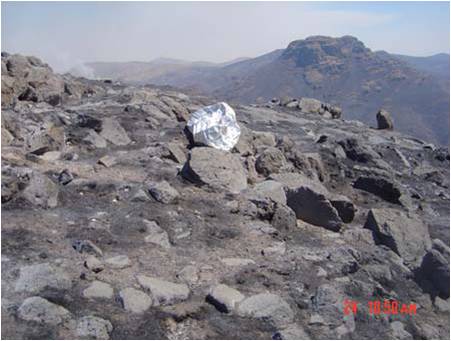 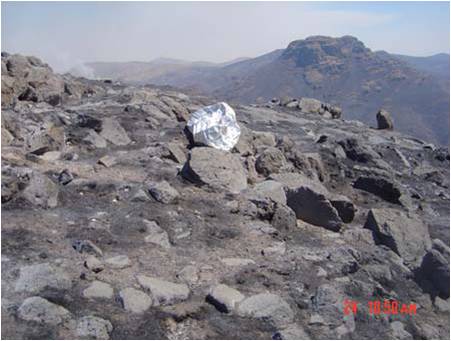 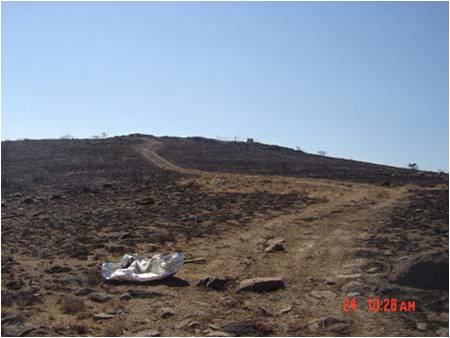 Slide 8-36
Summary
Slide 8-37
Objectives
Identify the importance of reporting, and discuss the different types of reporting tools.
Discuss the Safety Officer’s role and responsibilities with regard to incident emergency procedures and accident investigations.
Slide 8-38
Objectives
Identify the basic steps for incident emergency procedures, accident investigation, and documentation.
Identify different types and levels of authority of accident investigations.
Discuss protocols when conducting accident investigations.
Slide 8-39